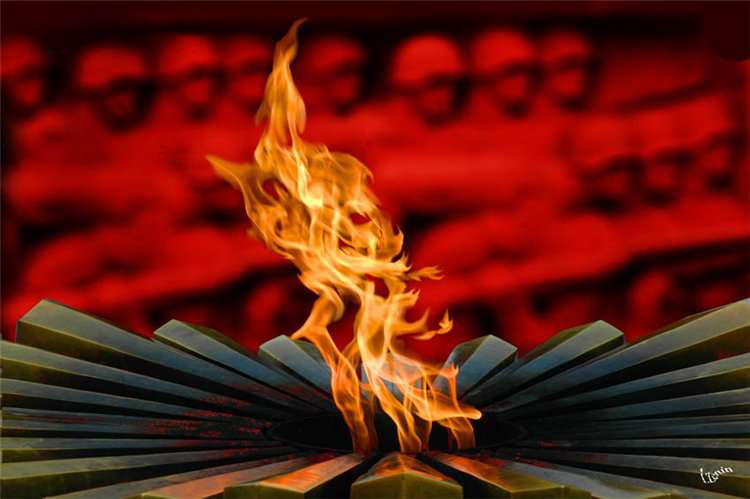 Районный  конкурс «ВИКТОРИЯ- 2014»
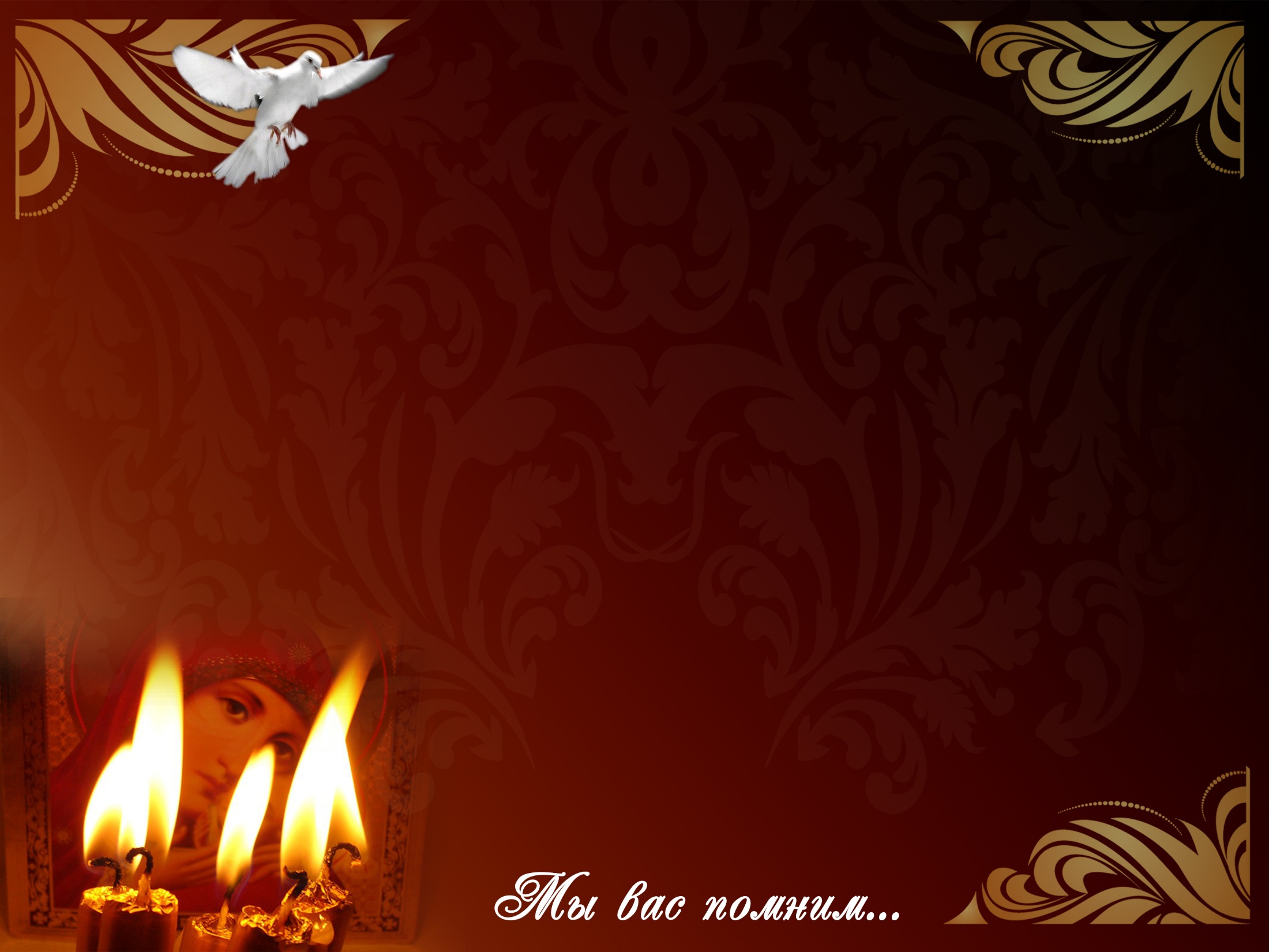 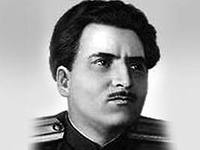 Константин Симонов Стихотворение  «Горят города по пути этих полчищ»
Читает ученик 
МБОУ «Самофаловская сош»
Есенбаев Владислав
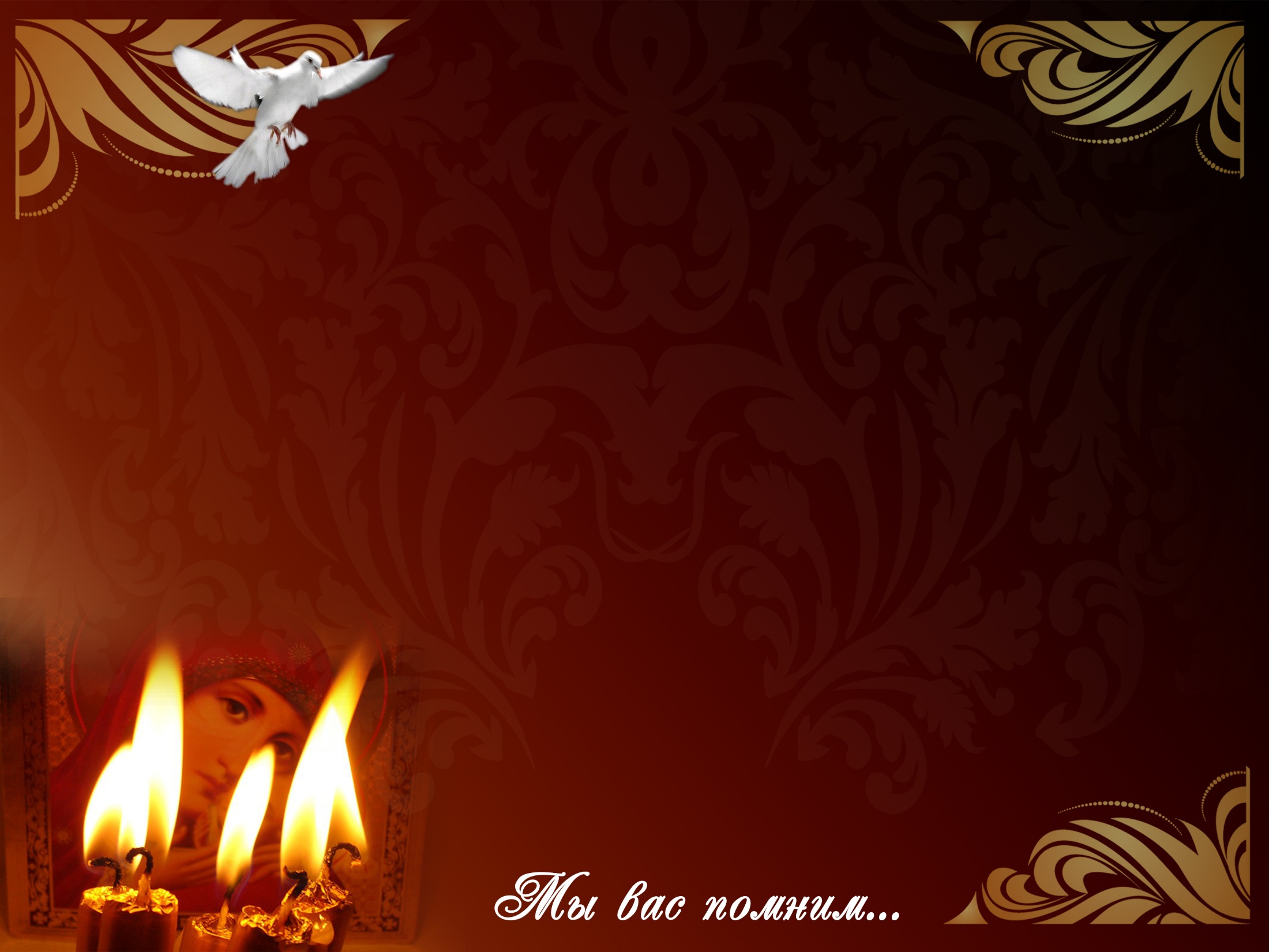 Горят города по пути этих полчищ,Разрушены села, потоптана рожь.И всюду, поспешно и жадно, 
по-волчьи,Творят эти люди разбой и грабеж.
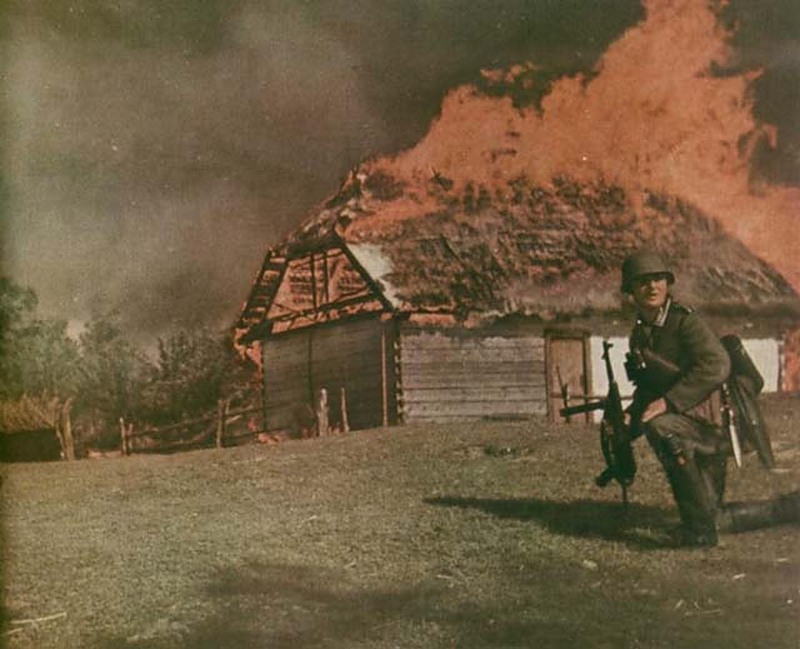 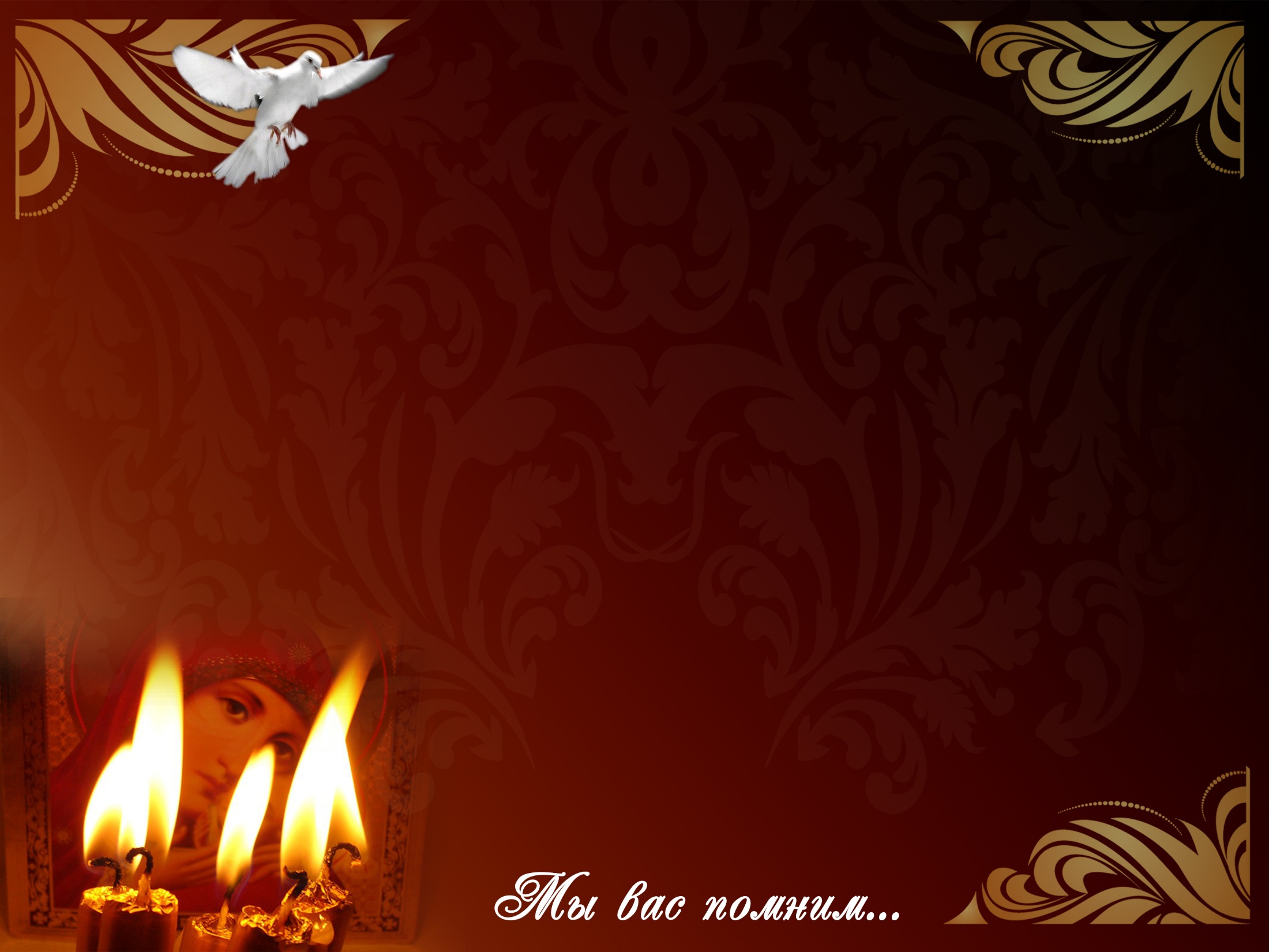 Но разве ж то люди?
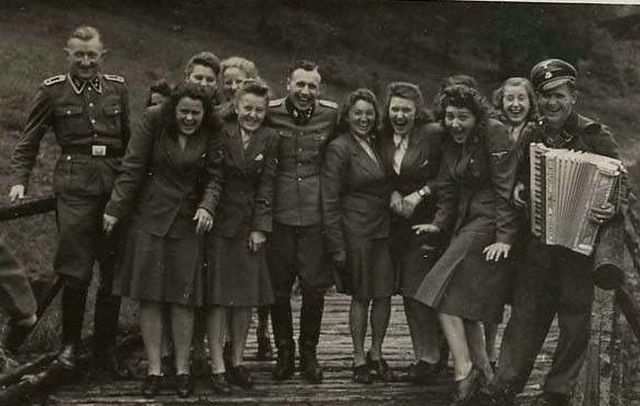 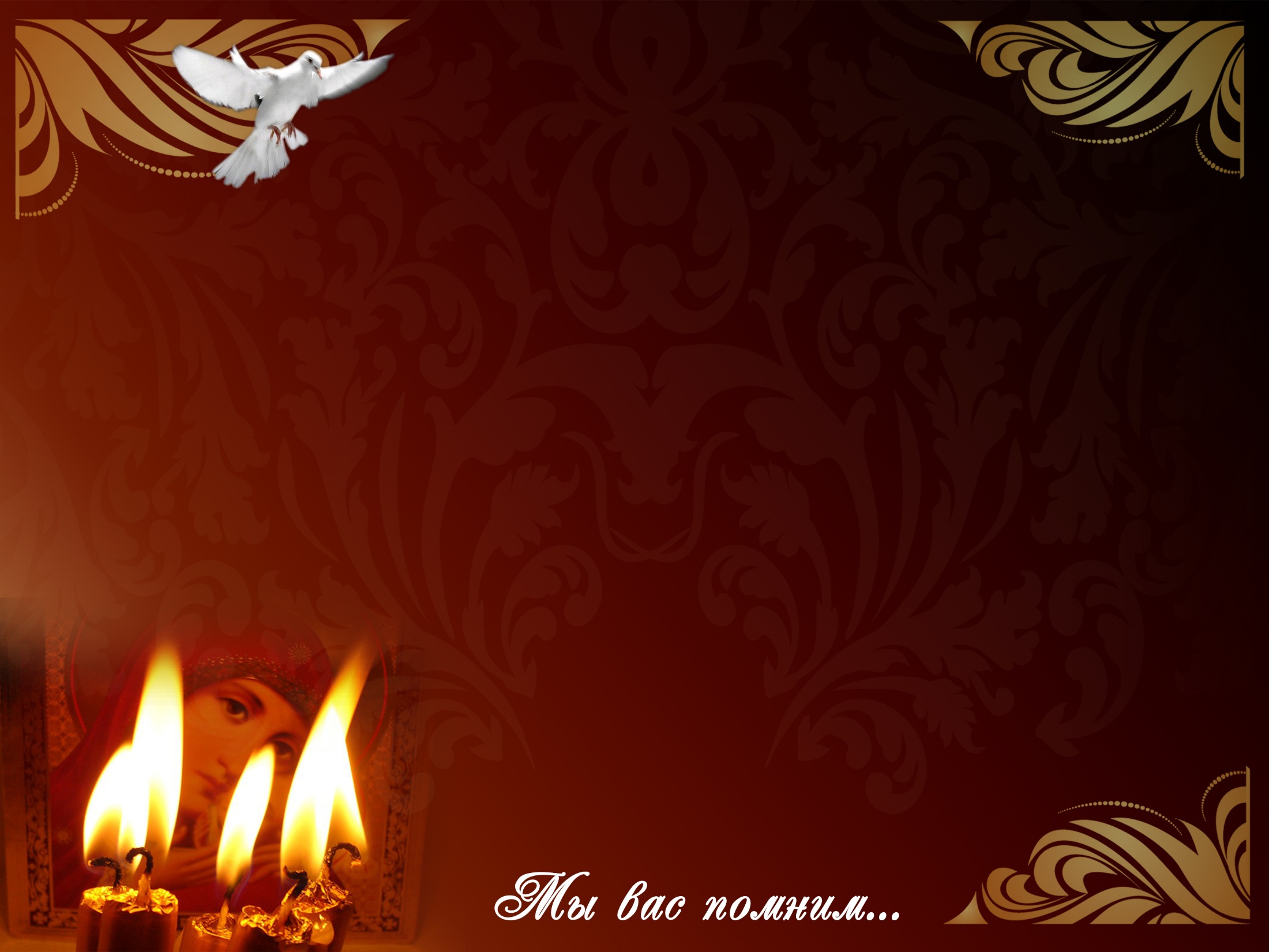 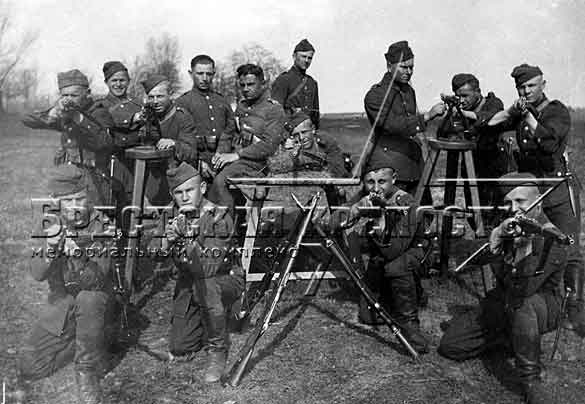 У них и повадки совсем не людские
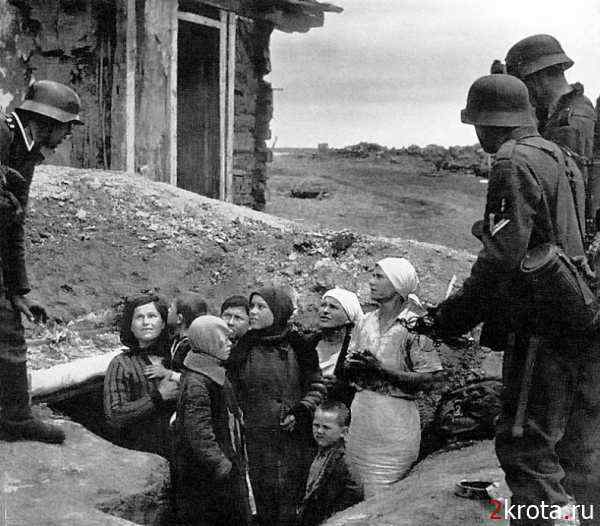 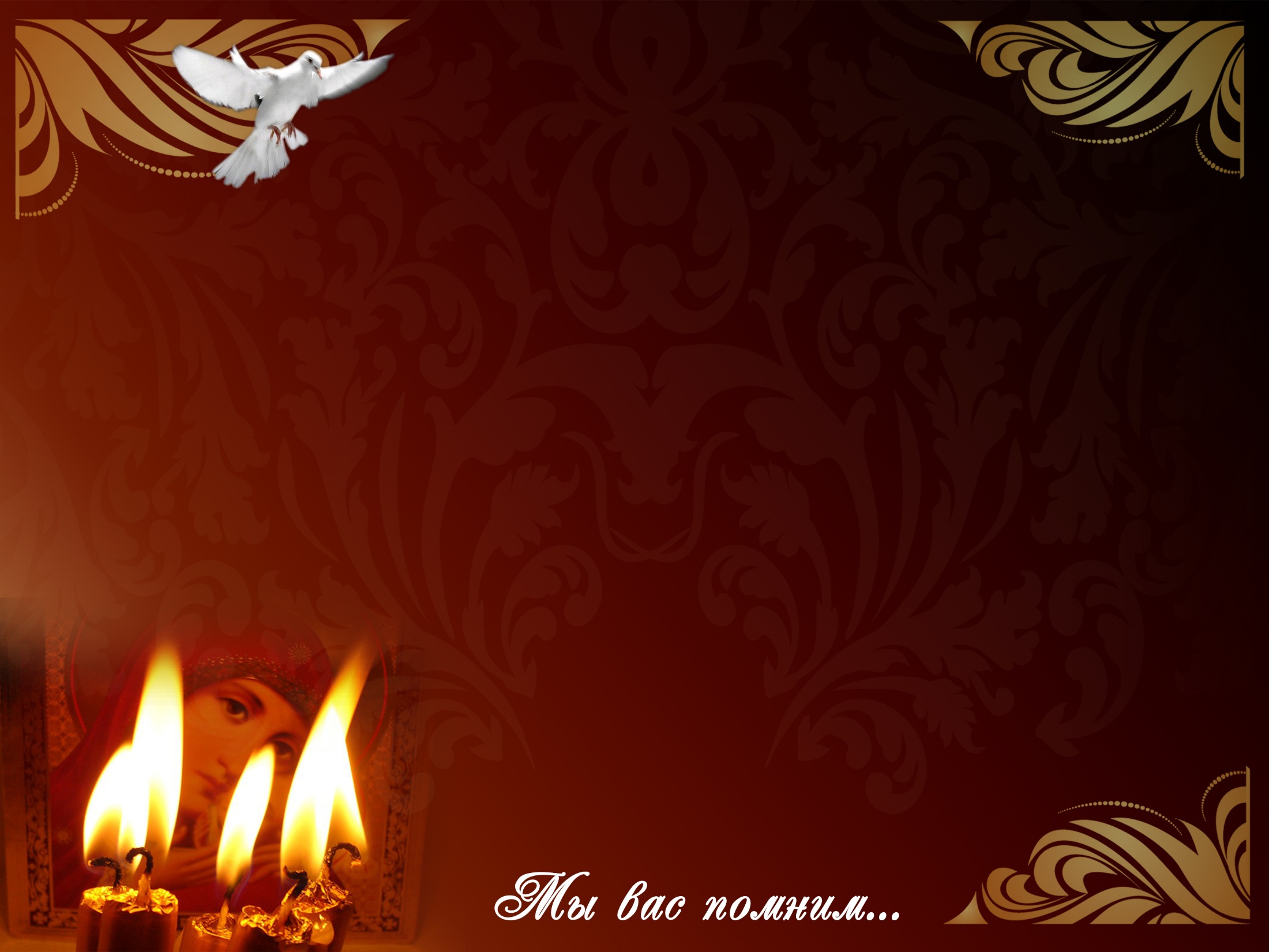 Узнали мы вас за короткое время
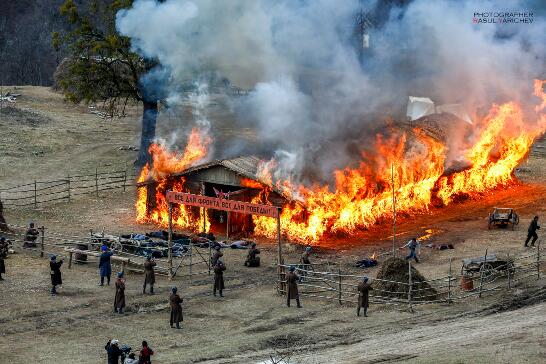 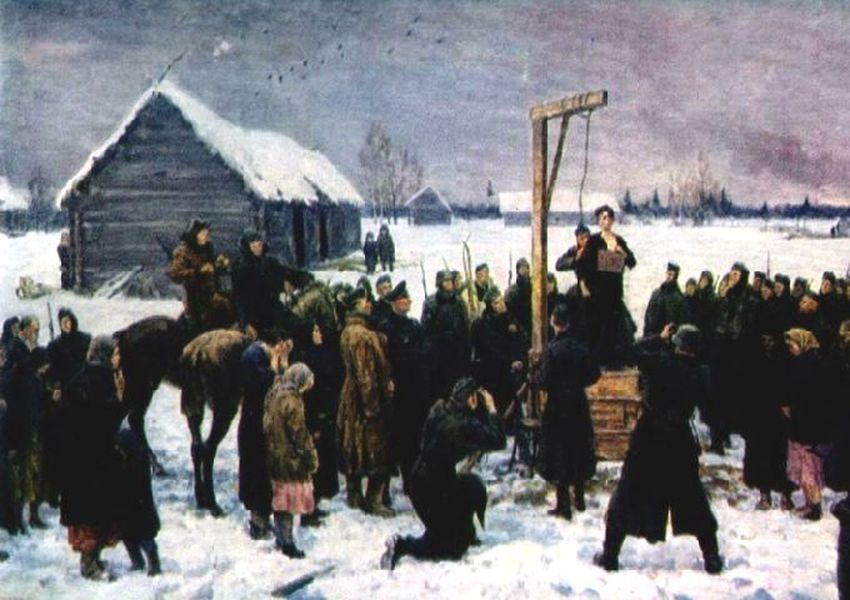 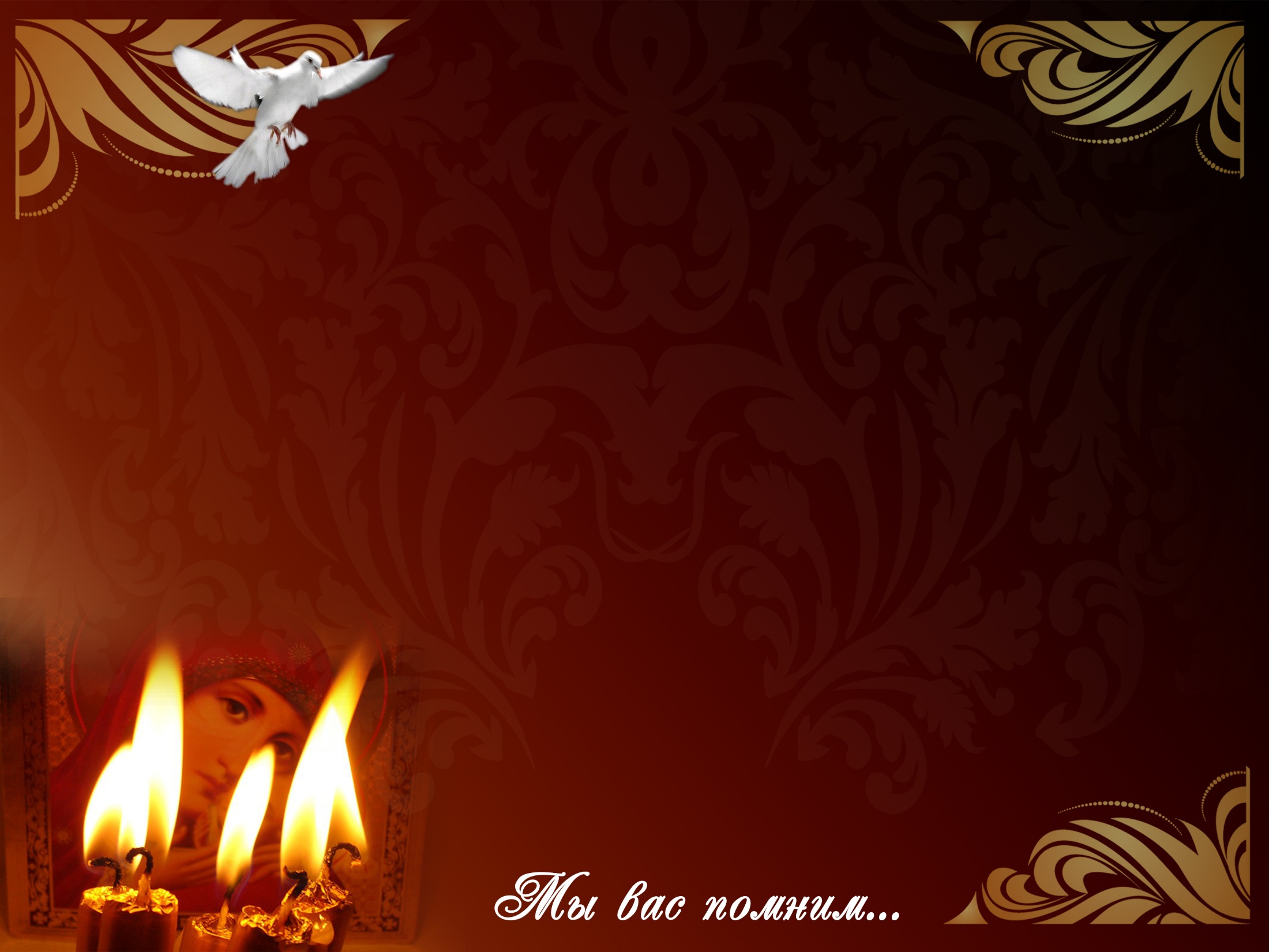 Ты думаешь я тебе верю?
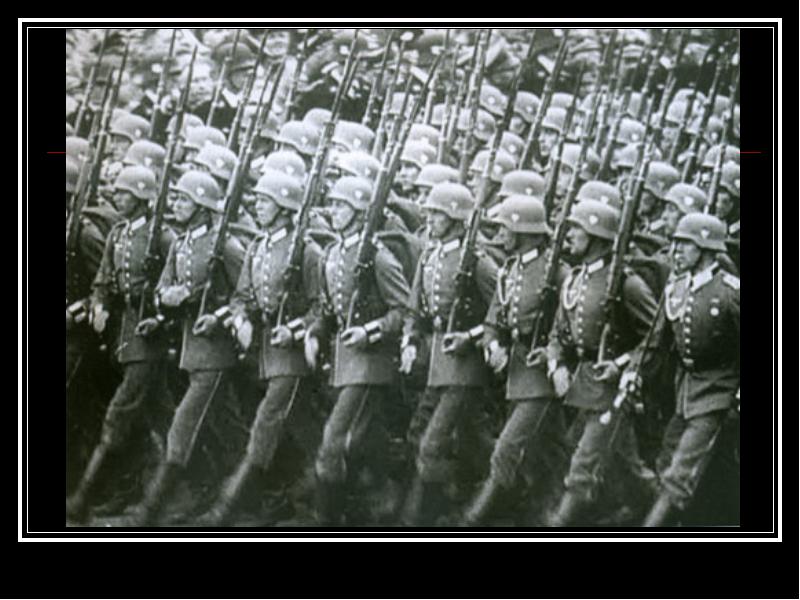 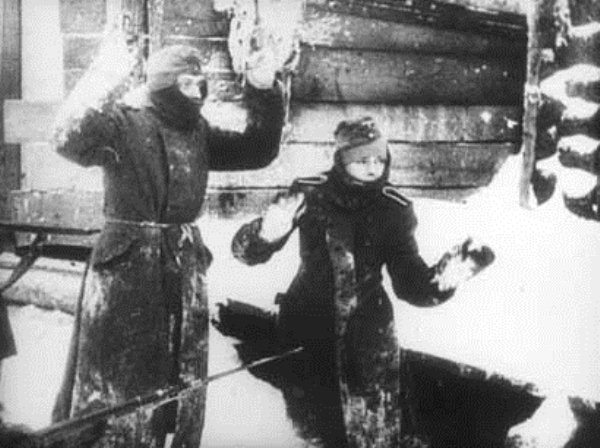 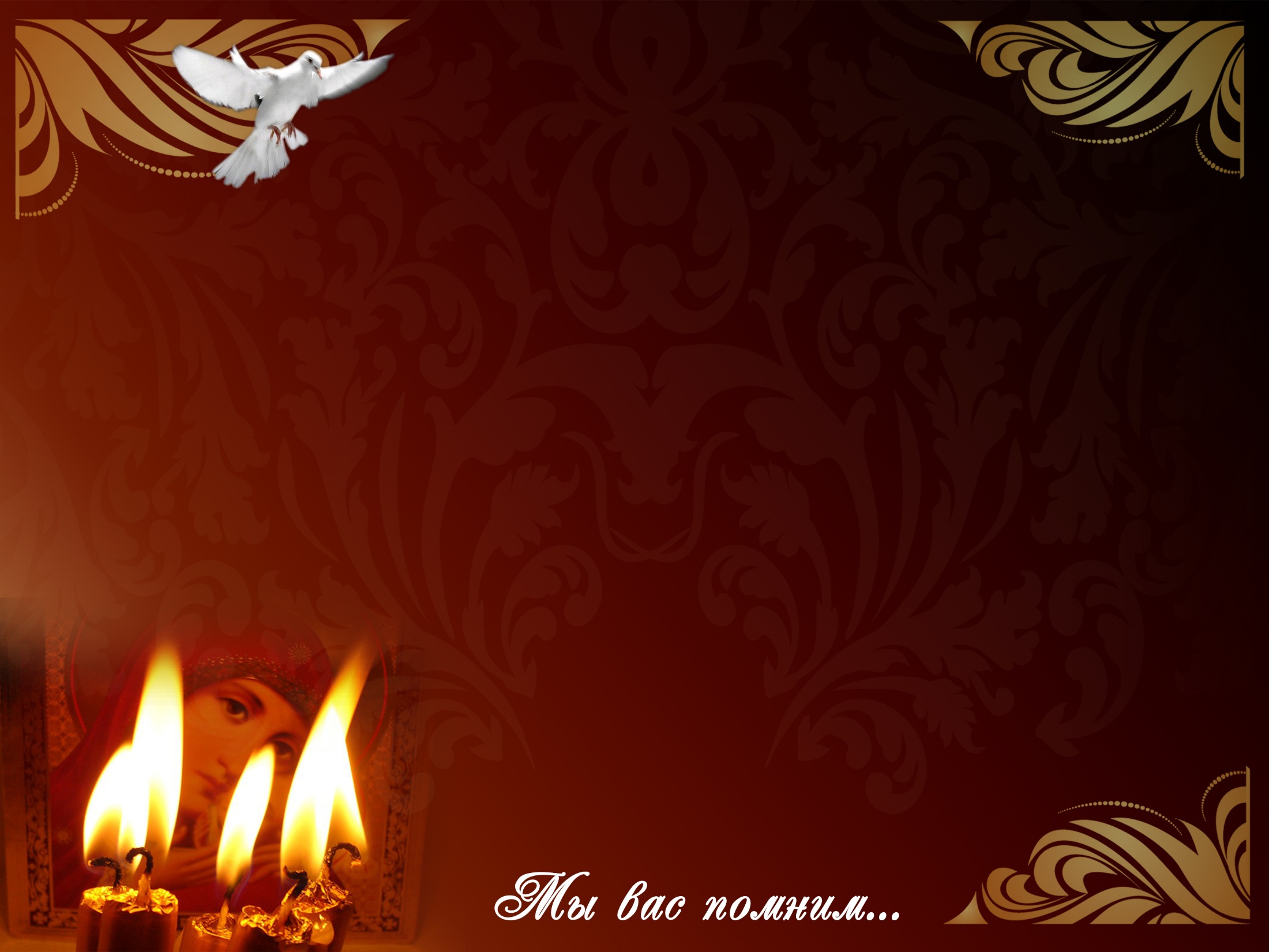 Мне видятся женщин с ребятами лица,Когда вы стреляли на площади в них.
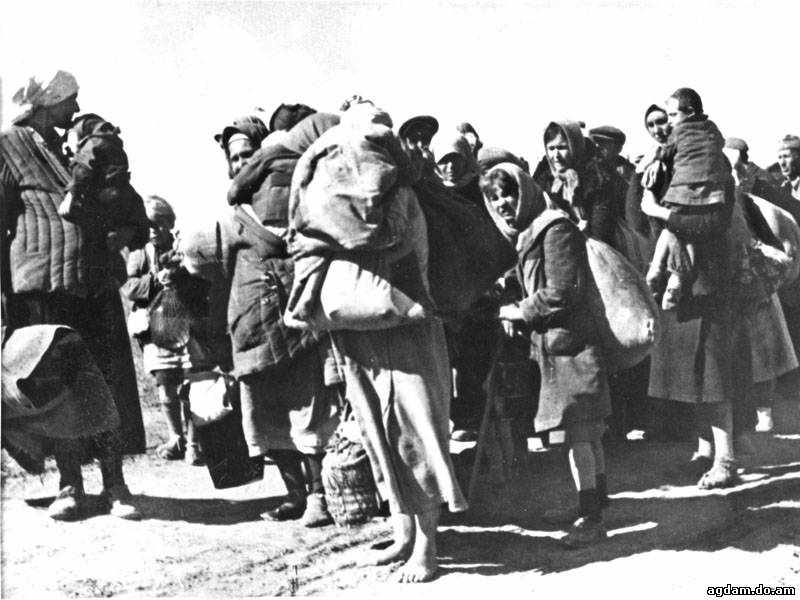 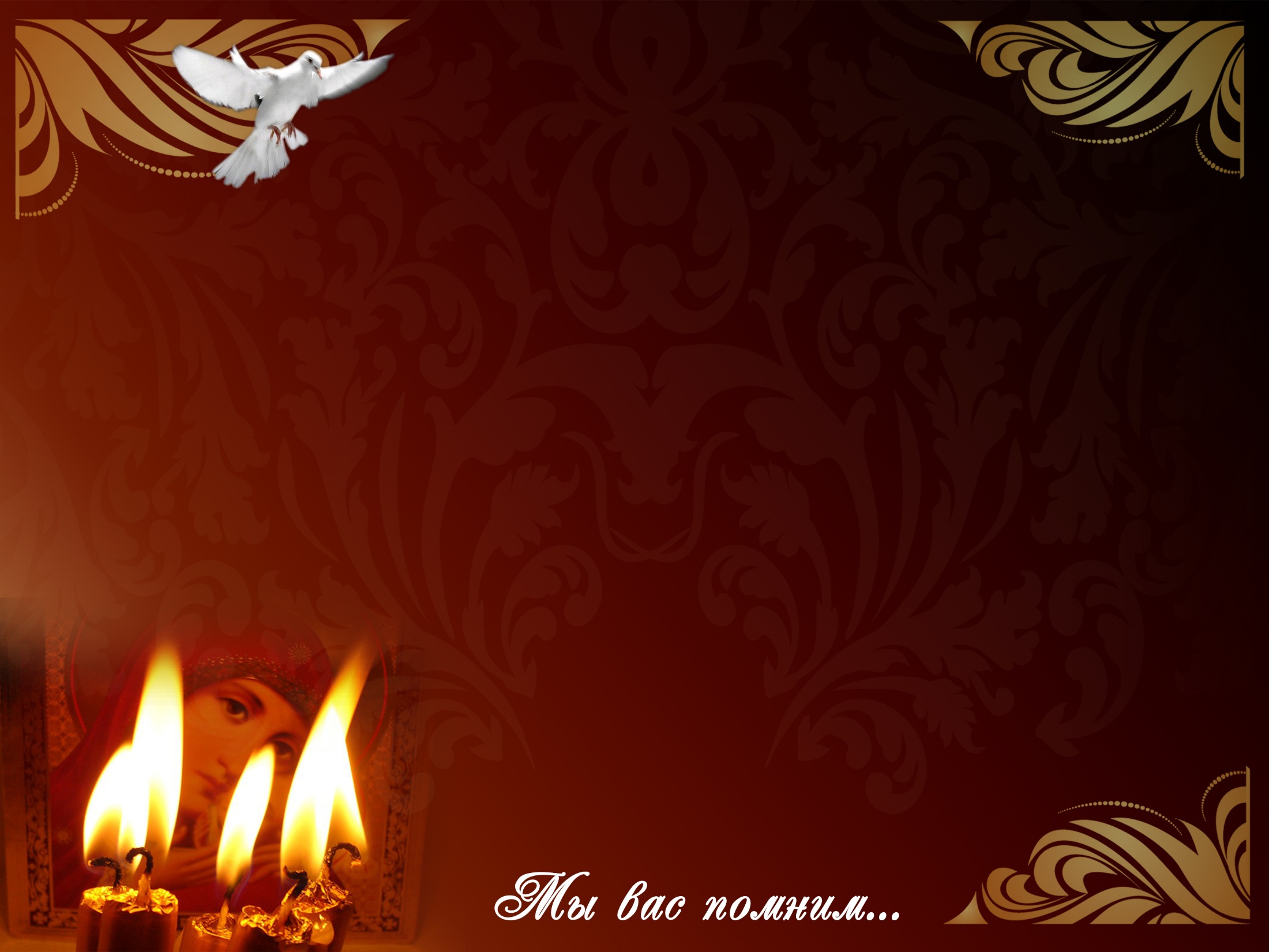 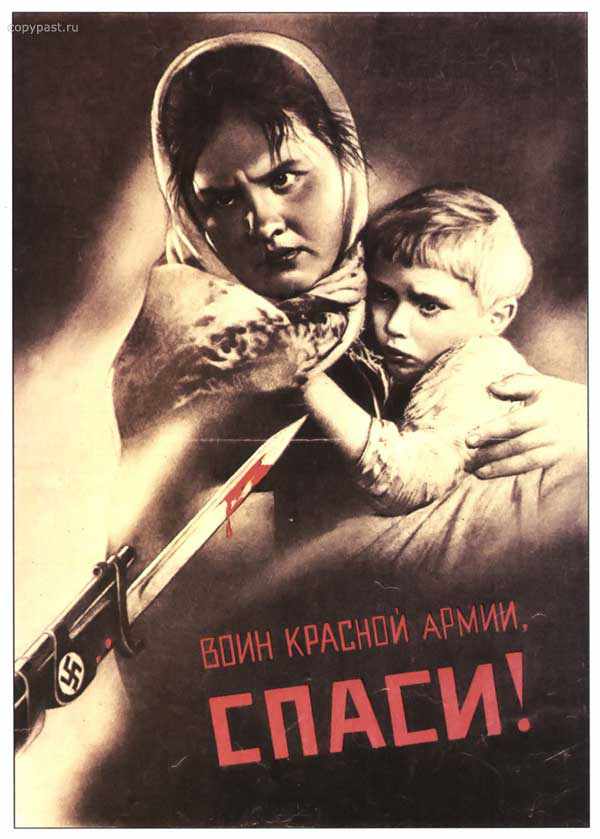 Ты думал, что мы поползем на коленях?Не ужас,- ярость ты в нас пробудил!
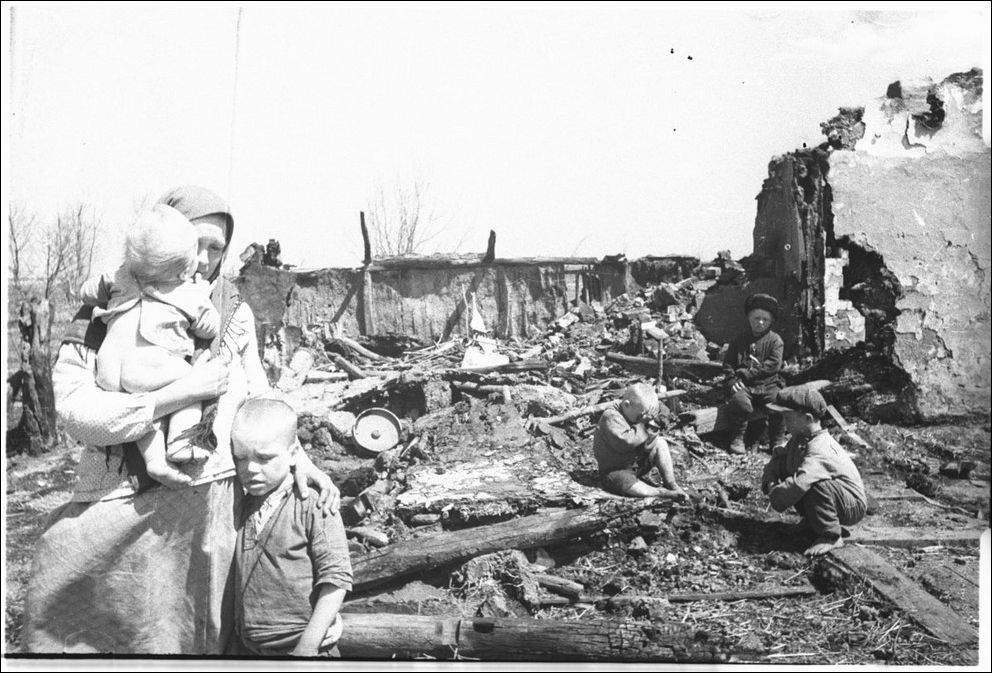 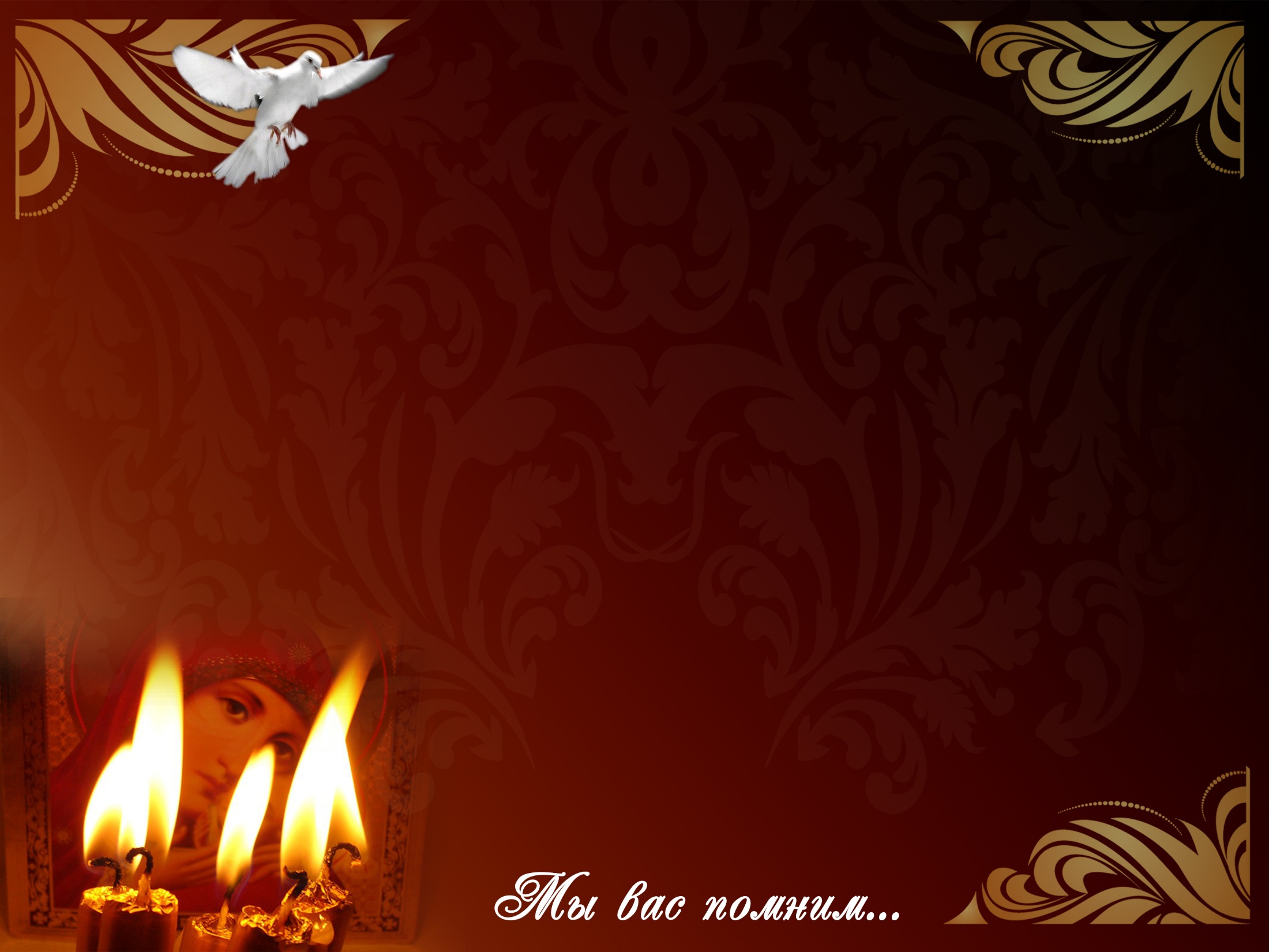 Мы будем вас бить все сильней час от часа
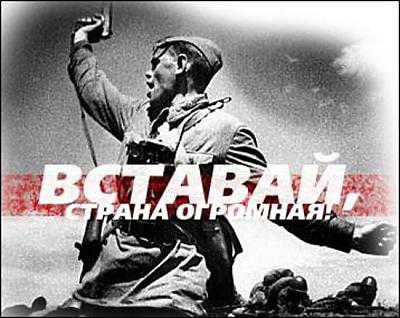 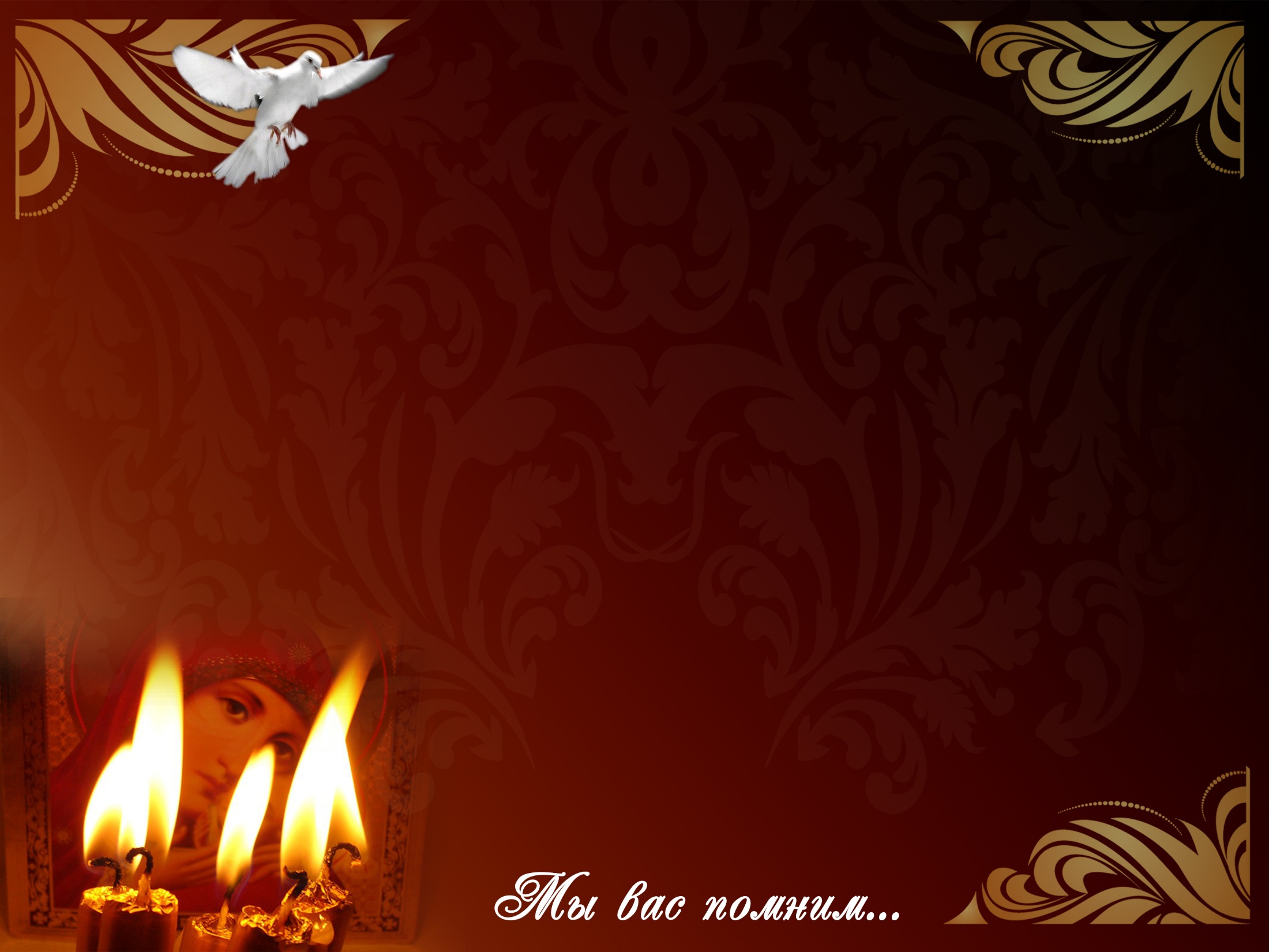 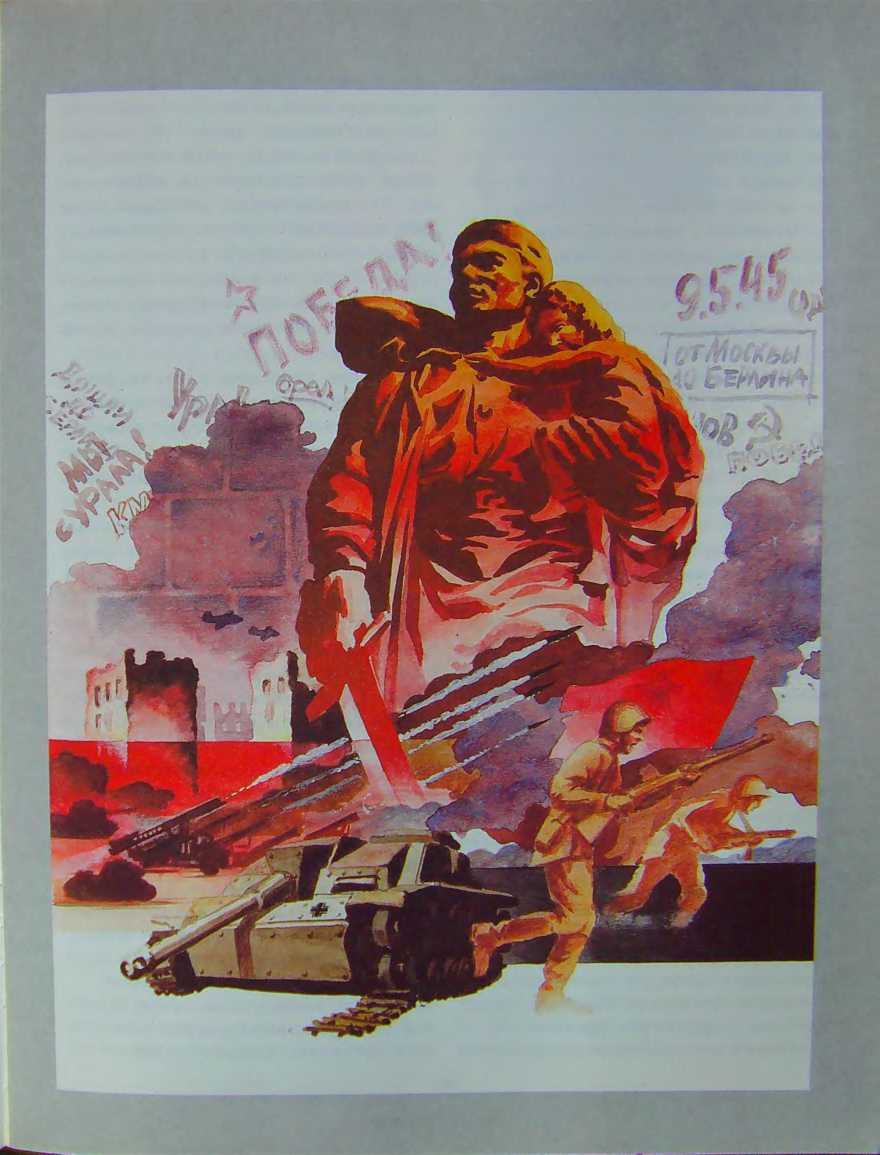 Я долг свой всегда по-солдатски приемлю.И если уж смерть выбирать нам , друзья,То лучше , чем смерть за родимую землю,И выбрать нельзя…
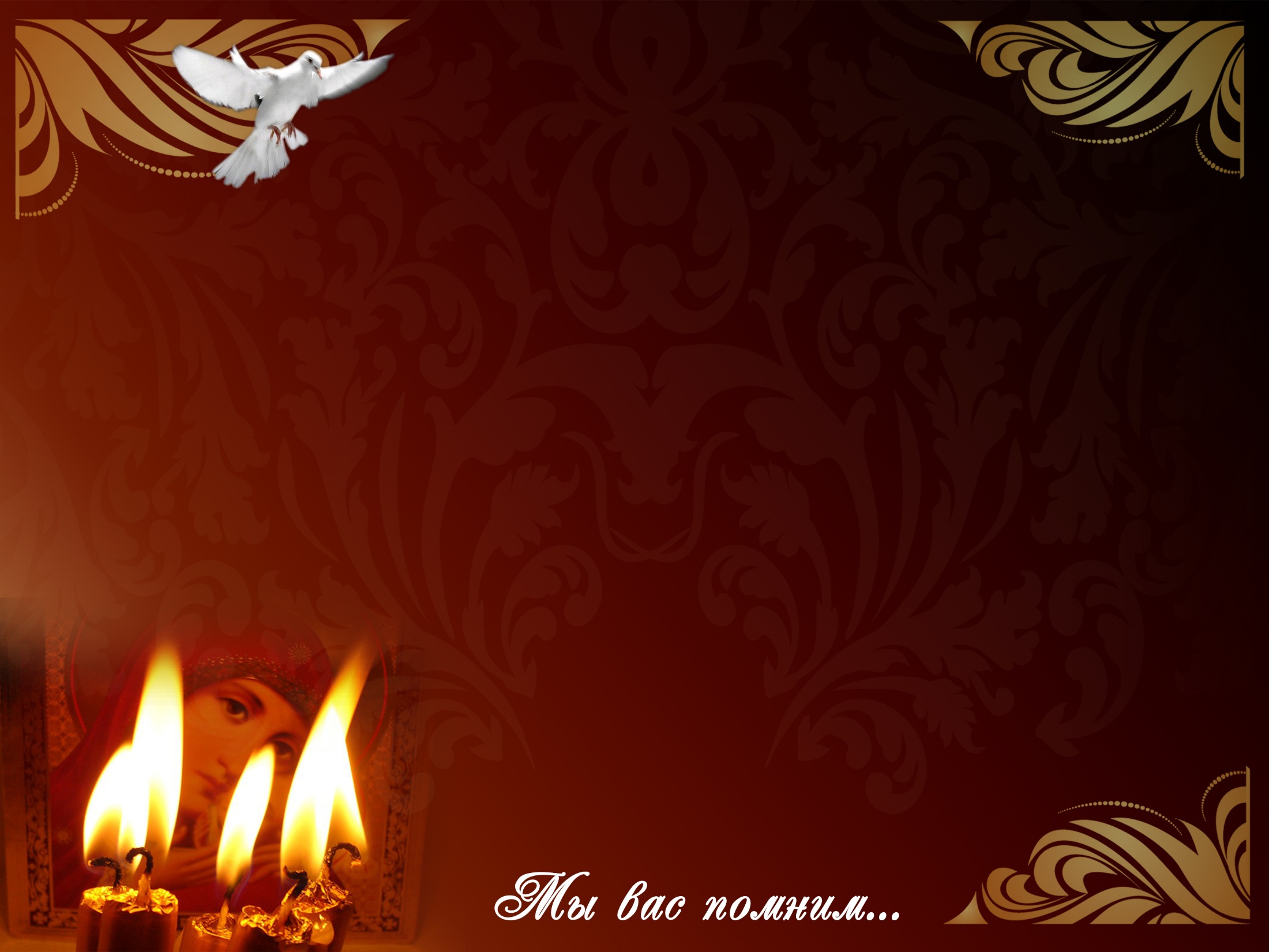 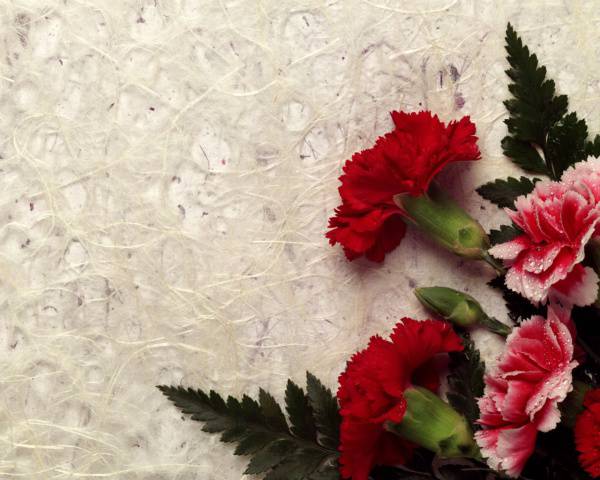 Вечная память павшим в годы ВеликойОтечественнойвойны